CS 440/ECE448 Lecture 19:Bayes Net Inference
Mark Hasegawa-Johnson, 3/2019
Including slides by Svetlana Lazebnik, 11/2016
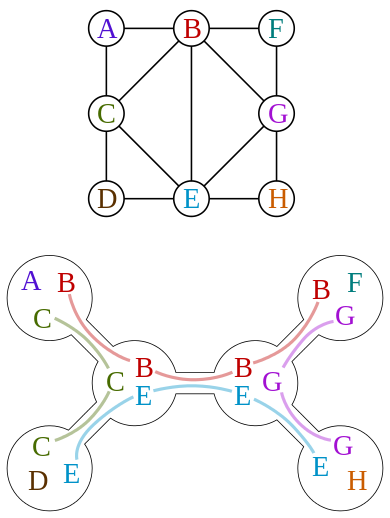 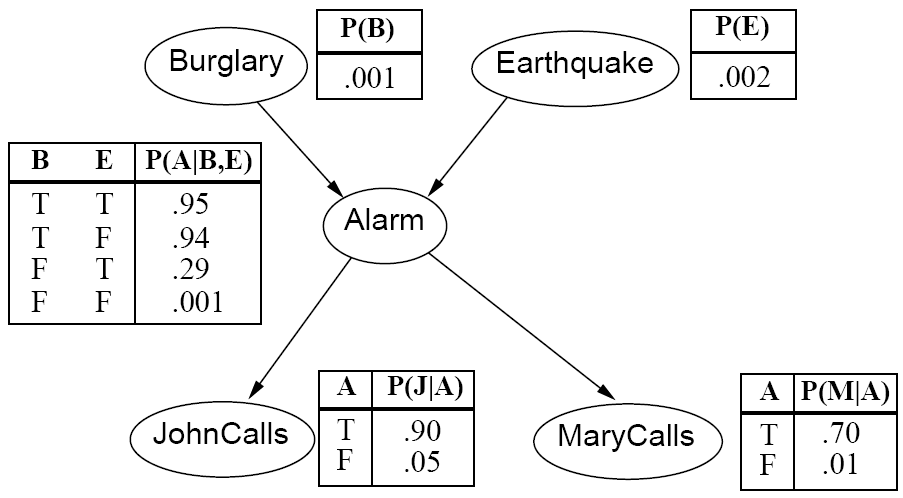 Bayes Network Inference & Learning
Bayes net is a memory-efficient model of dependencies among:
Query variables: X
Evidence (observed) variables and their values: E = e 
Unobserved variables: Y  
Inference problem: answer questions about the query variables given the evidence variables
This can be done using the posterior distribution P(X | E = e)
The posterior can be derived from the full joint P(X, E, Y)
How do we make this computationally efficient?
Learning problem: given some training examples, how do we learn the parameters of the model?
Parameters = p(variable|parents), for each variable in the net
Outline
Inference Examples
Inference Algorithms
Trees: Sum-product algorithm
Poly-trees: Junction tree algorithm
Graphs: No polynomial-time algorithm
Parameter Learning
Practice example 1
Variables: Cloudy, Sprinkler, Rain, Wet Grass
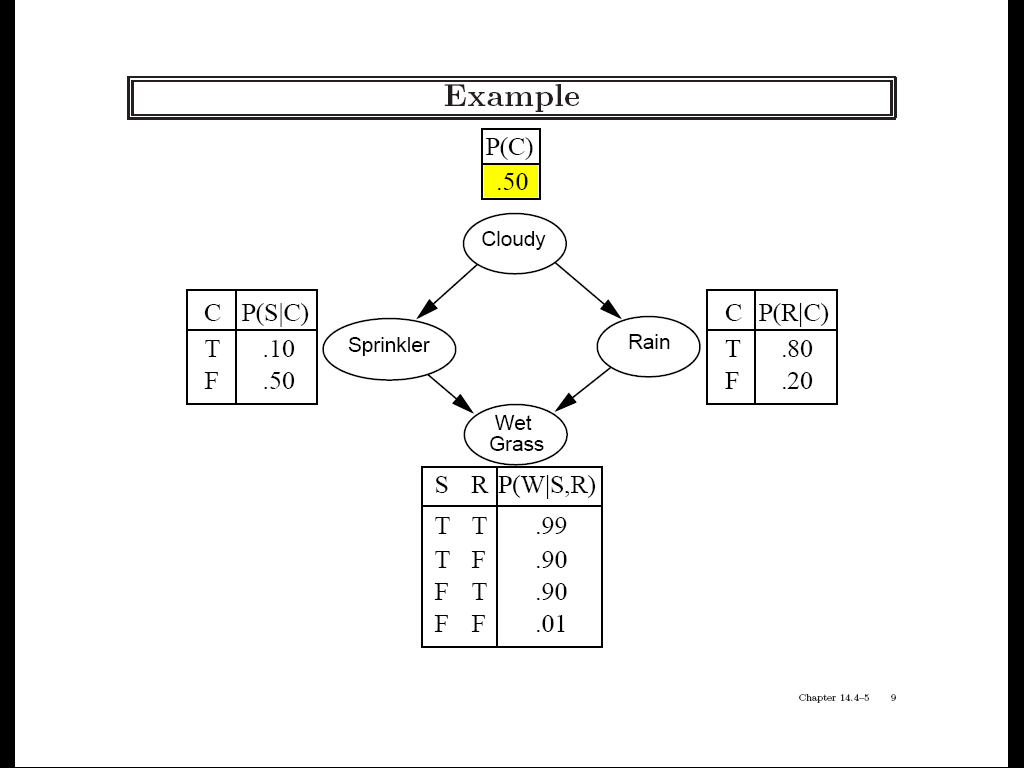 Practice example 1
Given that the grass is wet, what is the probability that it has rained?
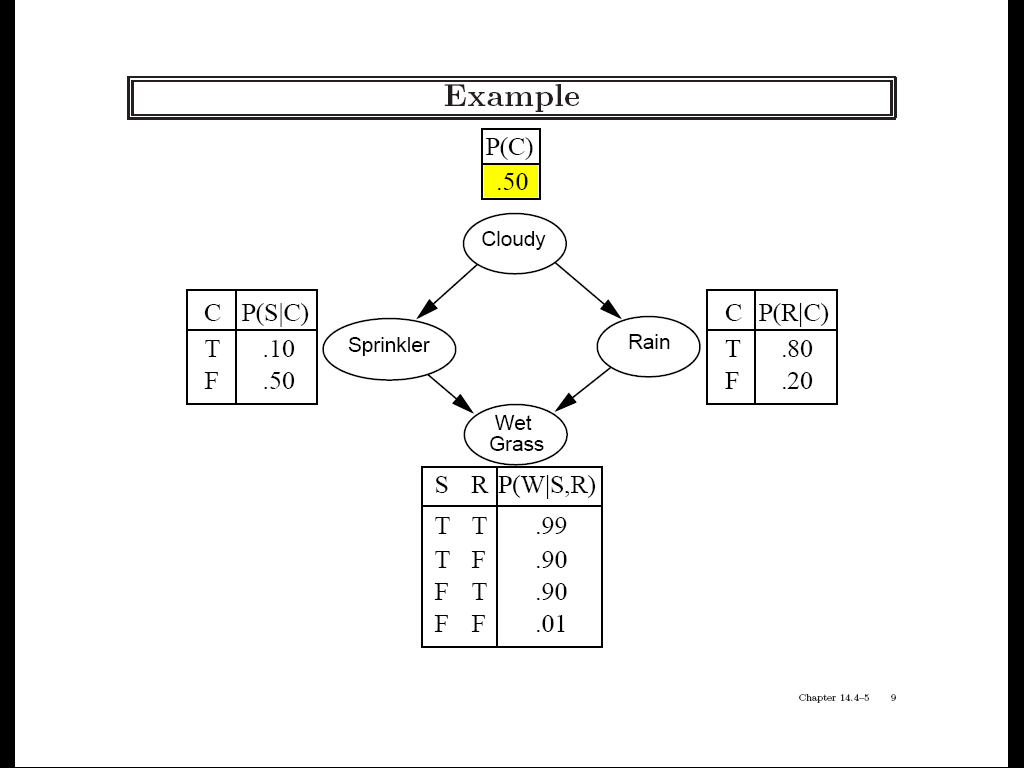 Practice Example #2
Bayes Net Inference: The Hard Way
Is there an easier way?
1. Tree-Structured Bayes Nets
The Sum-Product Algorithm (Belief Propagation)
Find the only undirected path from the evidence variable to the query variable (EDBFGIH)
Find the directed root of this path P(F)
Find the joint probabilities of root and evidence: P(F=0,E=1) and P(F=1,E=1)
Find the joint probabilities of query and evidence: P(H=0,E=1) and P(H=1,E=1)
Find the conditional probability P(H=1|E=1)
The Sum-Product Algorithm
The Sum-Product Algorithm (Belief Propagation)
The Sum-Product Algorithm
The Sum-Product Algorithm (Belief Propagation)
Time Complexity of Belief Propagation
Time Complexity of Bayes Net Inference
2. The Junction Tree Algorithm
Moralize the graph (identify each variable’s Markov blanket)
Triangulate the graph (eliminate undirected cycles)
Create the junction tree (form cliques)
Run the sum-product algorithm on the junction tree
2.a. Markov Blanket
Suppose there is a Bayes net with variables A,B,C,D,E,F,G,H
The “Markov blanket” of variable F is D,E,G if
P(F|A,B,C,D,E,G,H) 
= P(F|D,E,G)
A
2.a. Markov Blanket
B
Suppose there is a Bayes net with variables A,B,C,D,E,F,G,H
The “Markov blanket” of variable F is D,E,G if
P(F|A,B,C,D,E,G,H) 
= P(F|D,E,G)
C
D
E
F
G
H
A
2.a. Markov Blanket
B
The “Markov blanket” of variable F is D,E,G if
P(F|A,B,C,D,E,G,H) 
= P(F|D,E,G)
How can we prove that?
P(A,…,H) = P(A)P(B|A) …
Which of those terms include F?
C
D
E
F
G
H
A
2.a. Markov Blanket
B
Which of those terms include F?
Only these two:
P(F|D)
and
P(G|E,F)
C
D
E
F
G
H
A
2.a. Markov Blanket
B
The Markov Blanket of variable F includes only its immediate family members:

Its parent, D
Its child, G
The other parent of its child, E

Because P(F|A,B,C,D,E,G,H) 
= P(F|D,E,G)
C
D
E
F
G
H
A
2.a. Moralization
B
“Moralization” = 
If two variables have a child together, force them to get married.
Get rid of the arrows (not necessary any more).

Result: Markov blanket = the set of variables to which a variable is connected.
C
D
E
F
G
H
A
2.b. Triangulation
B
Triangulation = draw edges so that there is no unbroken cycle of length > 3.

There are usually many different ways to do this.  For example, here’s one:
C
D
E
F
G
H
A
AB
2.c. Form Cliques
B
BCD
B
Clique = a group of variables, all of whom are members of each other’s immediate family.

Junction Tree = a tree in which
Each node is a clique from the original graph,
Each edge is an “intersection set,” naming the variables that overlap between the two cliques.
CD
C
D
CDF
CF
CEF
E
F
EF
G
EFG
G
H
GH
2.d. Sum-Product
B
C
D
E
F
G
Junction Tree: Sample Test Question
Consider the burglar alarm example.
Moralize this graph
Is it already triangulated?  If not, triangulate it.
Draw the junction tree
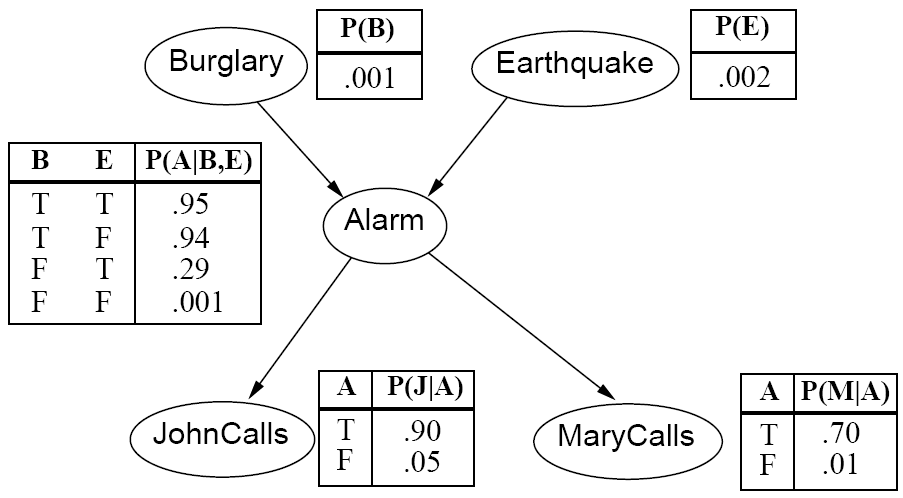 Solution
B
E
Moralize this graph
A
J
M
Solution
B
E
b. Is it already triangulated?

Answer: yes.  There is no unbroken cycle of length > 3.
A
J
M
Solution
c. Draw the junction tree
ABE
A
A
AJ
AM
Time Complexity of Bayes Net Inference
Bayesian network inference
In full generality, NP-hard
More precisely, #P-hard: equivalent to counting satisfying assignments
We can reduce satisfiability to Bayesian network inference
Decision problem: is P(Y) > 0?
Bayesian network inference
In full generality, NP-hard
More precisely, #P-hard: equivalent to counting satisfying assignments
We can reduce satisfiability to Bayesian network inference
Decision problem: is P(Y) > 0?
C1
C2
C3
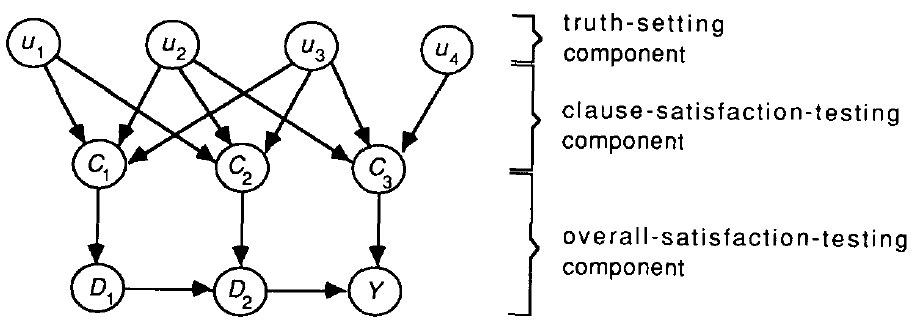 G. Cooper, 1990
Bayesian network inference
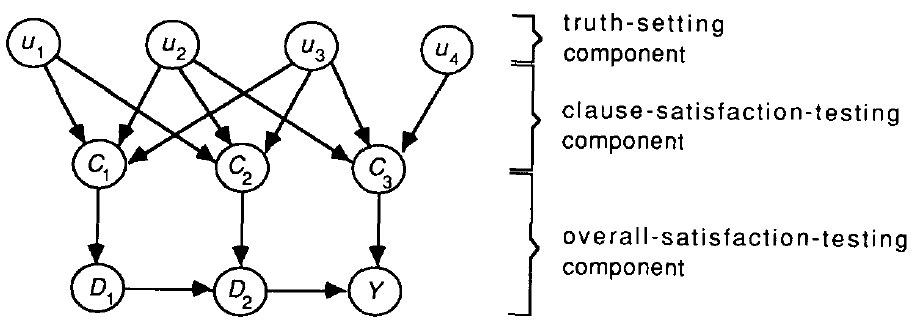 Bayesian network inference
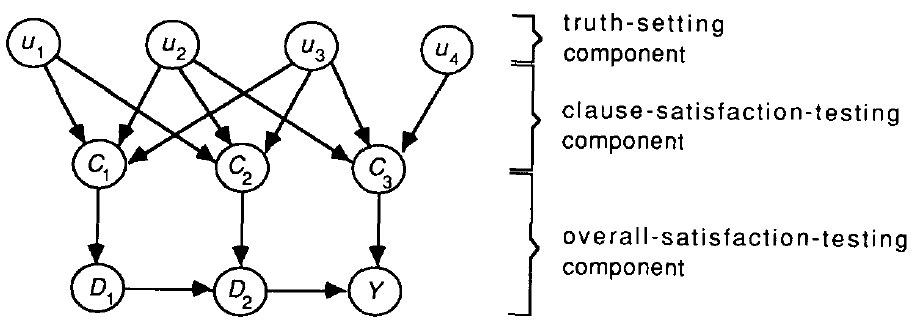 Why can’t we use the junction tree algorithm to efficiently compute Pr(Y)?
Bayesian network inference
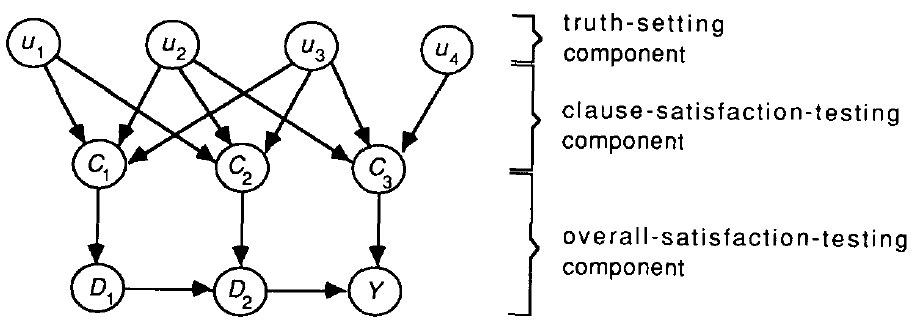 Time Complexity of Bayes Net Inference
Parameter learning
Inference problem: given values of evidence variables E = e, answer questions about query variables X using the posterior P(X | E = e)
Learning problem: estimate the parameters of the probabilistic model P(X | E) given a training sample {(x1,e1), …, (xn,en)}
Parameter learning: complete data
Suppose we know the network structure (but not the parameters), and have a training set of complete observations
Training set
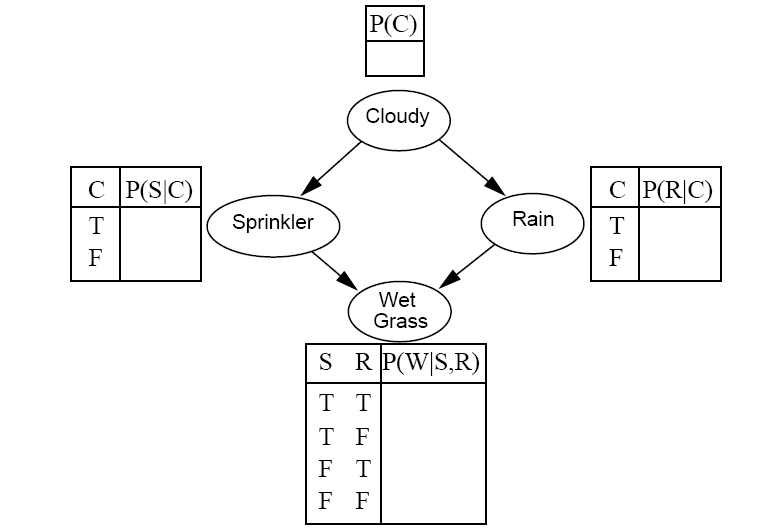 ?
?
?
?
?
?
?
?
?
Parameter learning
Training set
Parameter learning
Suppose we know the network structure (but not the parameters), and have a training set of complete observations
P(X | Parents(X)) is given by the observed frequencies of the different values of X for each combination of parent values
Parameter learning: missing data
Suppose we know the network structure (but not the parameters), and have a training set, but the training set is missing some observations.
Training set
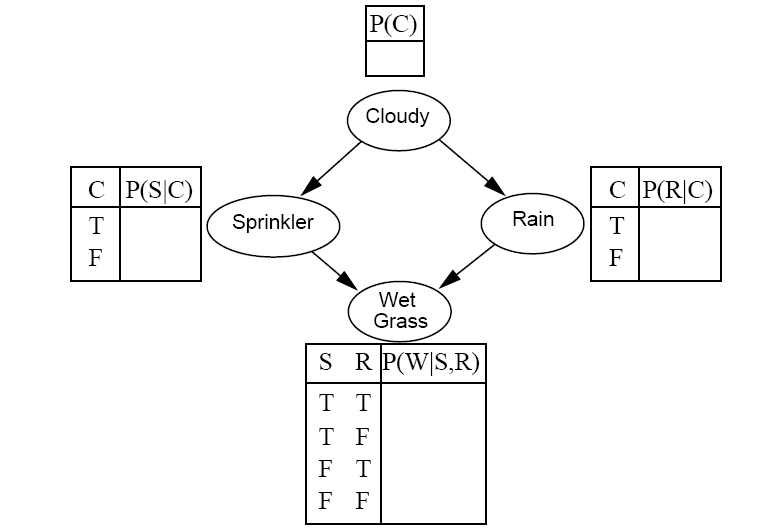 ?
?
?
?
?
?
?
?
?
Missing data: the EM algorithm
The EM algorithm starts (“Expectation Maximization”) starts with an initial guess for each parameter value.
We try to improve the initial guess, using the algorithm on the next two slides:
E-step 
M-step
Training set
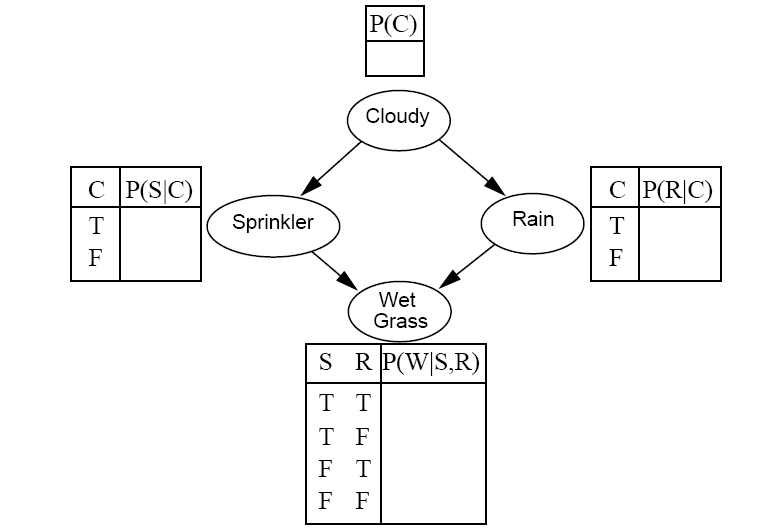 0.5?
0.5?
0.5?
0.5?
0.5?
0.5?
0.5?
0.5?
0.5?
Missing data: the EM algorithm
Training set
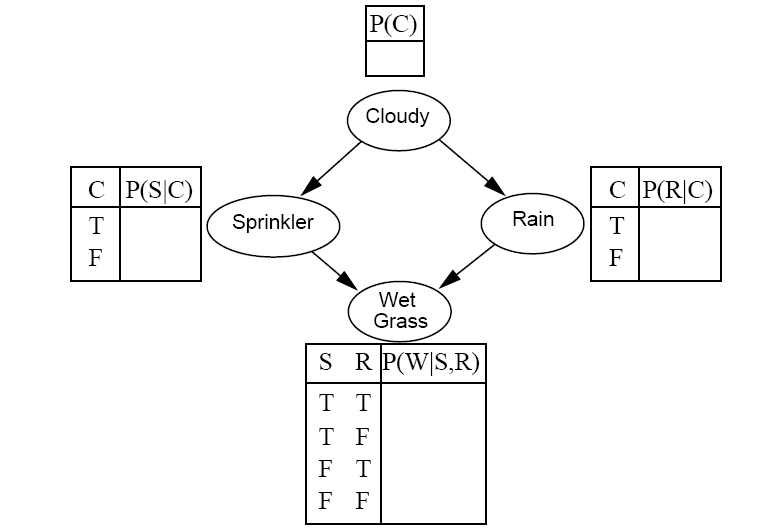 0.5?
0.5?
0.5?
0.5?
0.5?
0.5?
0.5?
0.5?
0.5?
Missing data: the EM algorithm
Training set
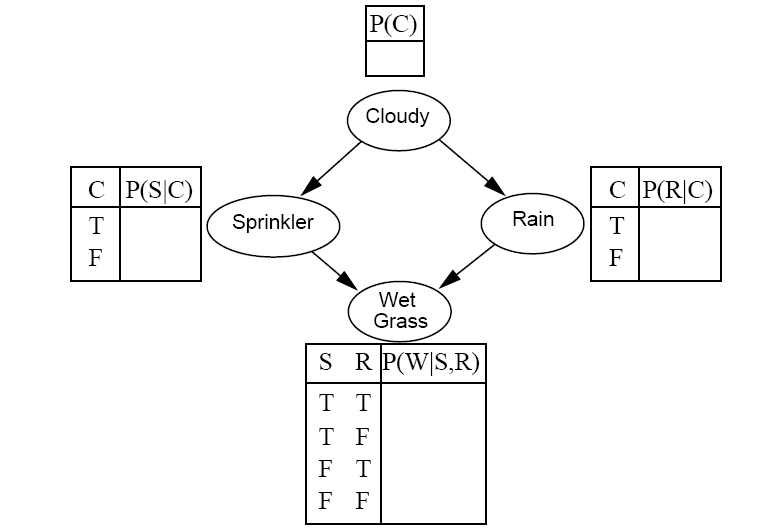 0.5
0.5
0.5
0.5
0.5
1.0
1.0
0.5
0.0
Missing data: the EM algorithm
Iterate back and forth between E-step and M-step until the model converges.
Training set
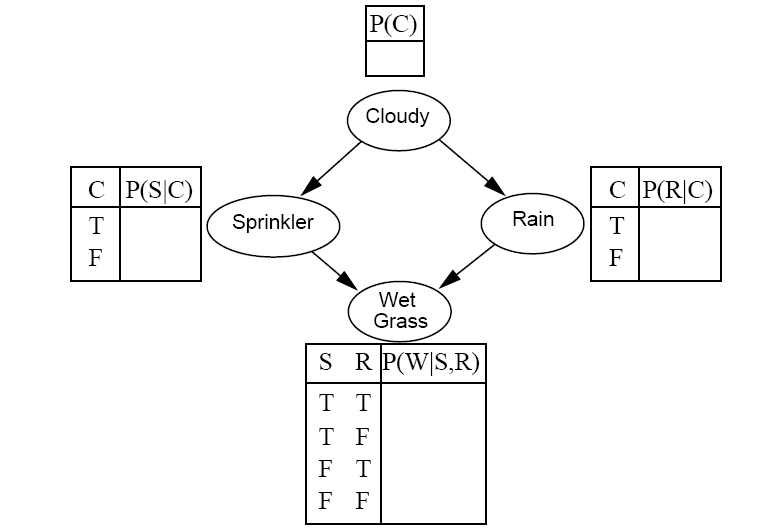 0.5
0.5
0.5
0.5
0.5
1.0
1.0
0.5
0.0
Summary: Bayesian networks
Structure
Parameters
Inference
Learning